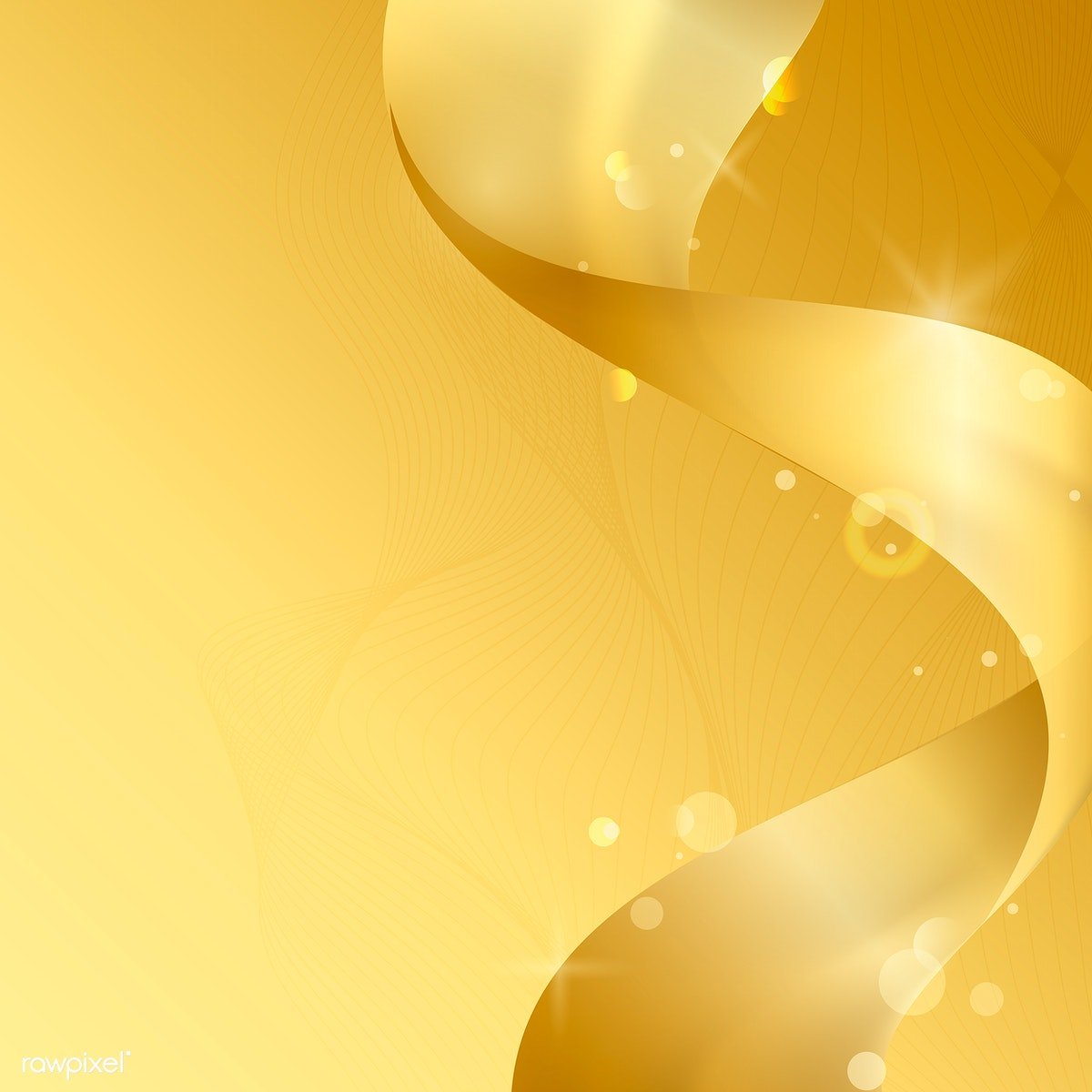 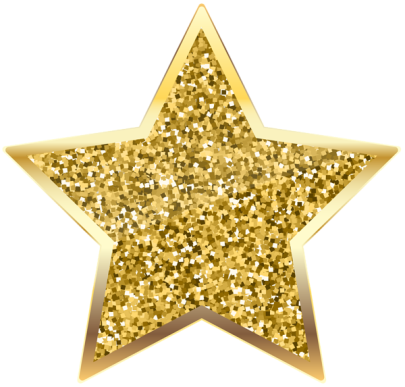 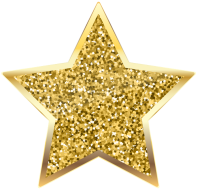 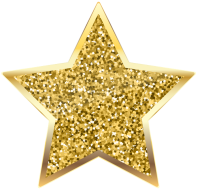 Золота книга навчального закладу
(учні)
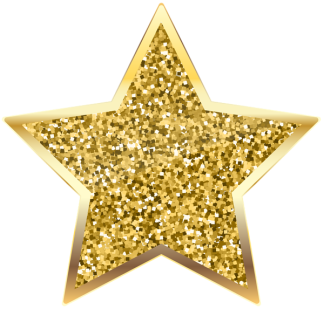 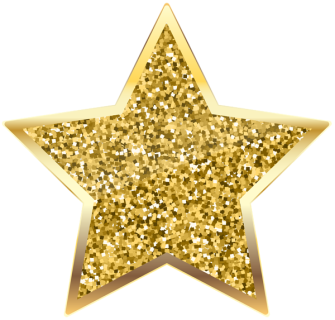 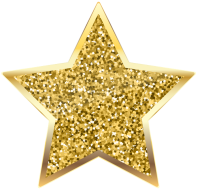 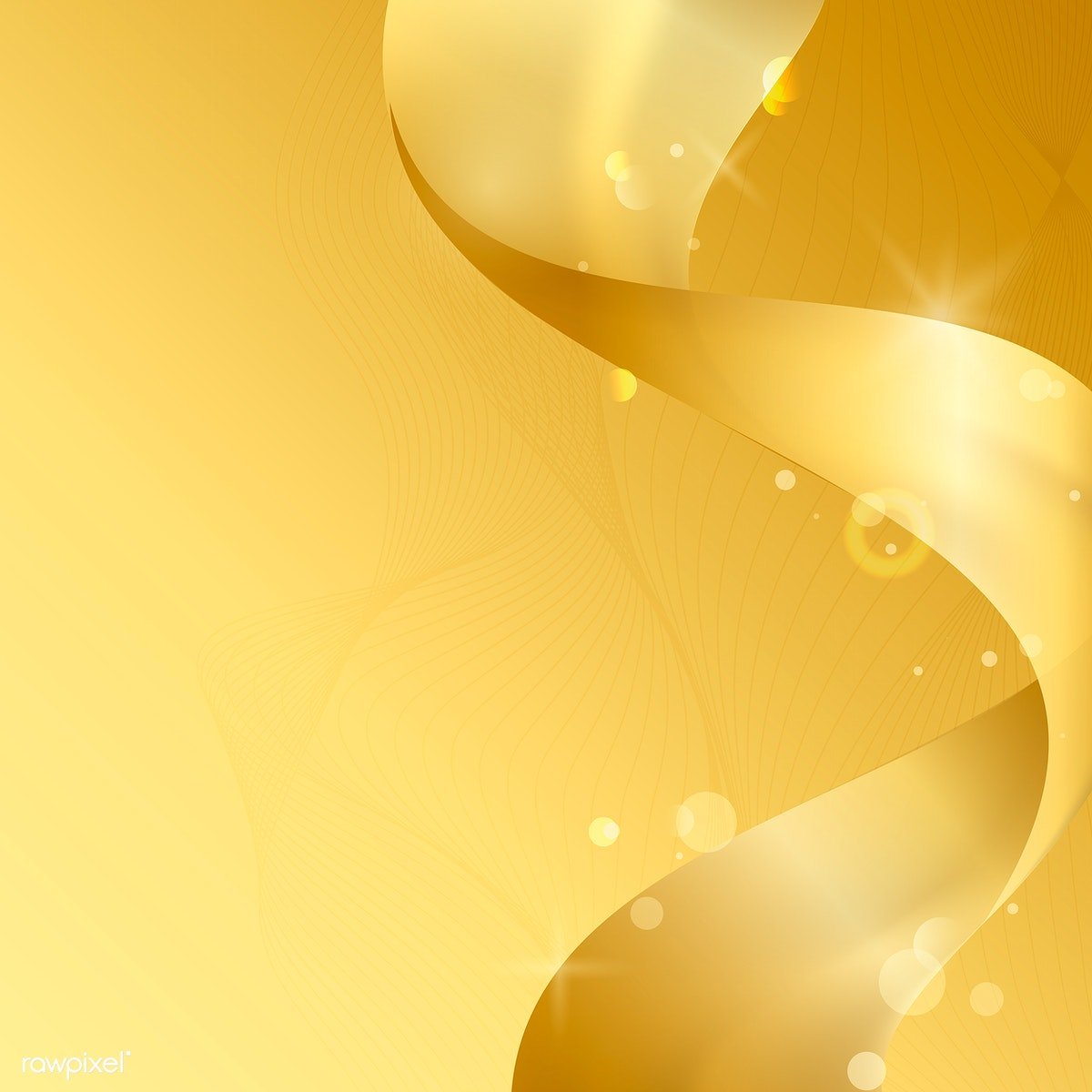 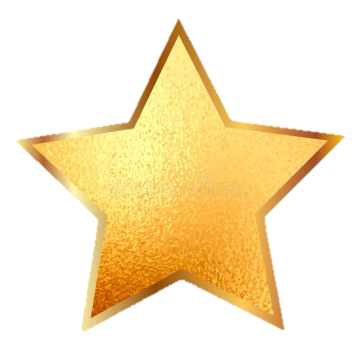 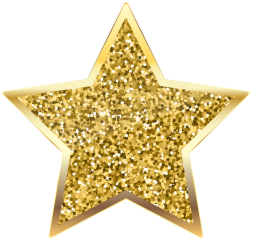 1956-1957 н.р. 
Срібна медаль
Набухотний Терентій Кирилович 
Капленко Майя Іванівна 
Пупко Григорій Філаретович
Лапко Ганна Григорівна
Кравчук Костянтин Миколайович
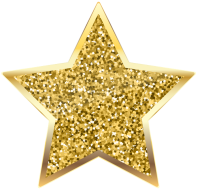 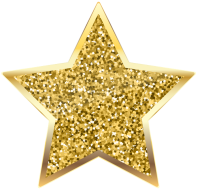 1995-1996 рік
Золота медаль 
Тутука Олена Вікторівна
Мізюрко Оксана Павлівна
Срібна медаль
Новак Ольга Миколаївна
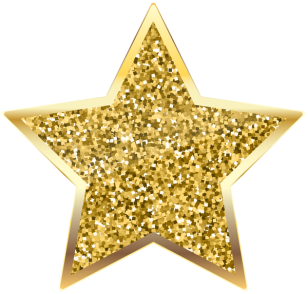 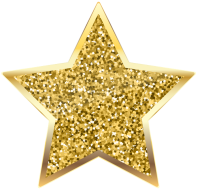 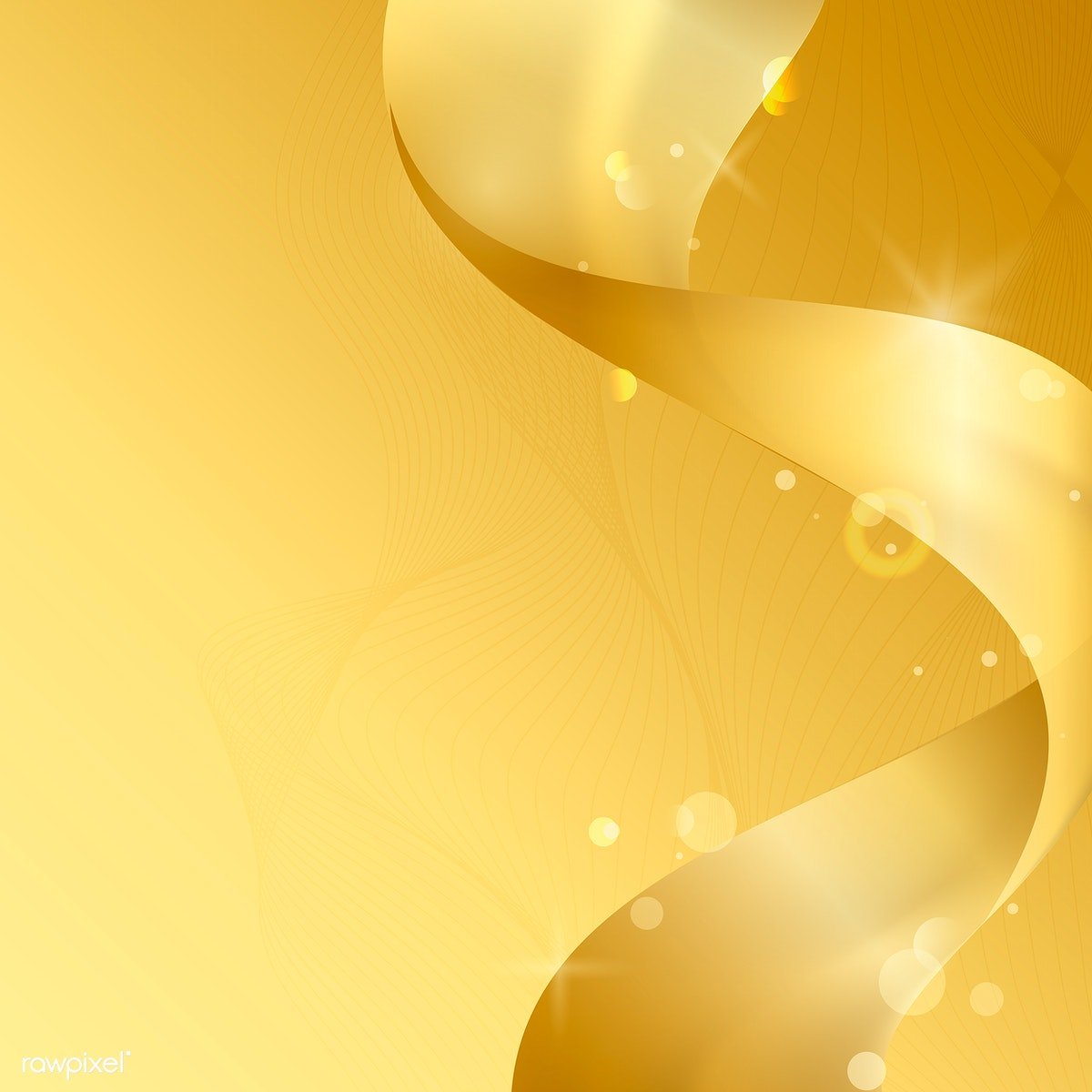 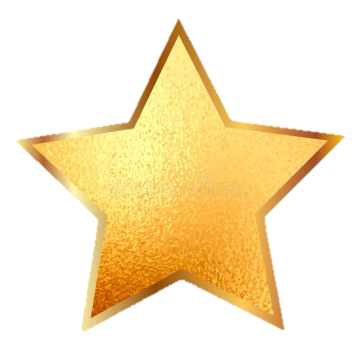 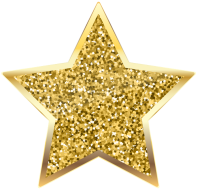 1997-1998 н.р.
Золота медаль
Кисельова Юлія Сергіївна
Симончук Любов Миколаївна 
Юрчик Наталія Віталіївна
Радчук Надія Павлівна 
1998-1999 н.р. 
Золота медаль
Журбич Людмила Іванівна
Колоїз Наталія Михайлівна
Курильчик Ірина Василівна
Левчук Віталій Володимирович
Токова Вікторія Павлівна
Шкудор Галина Василівна
Срібна медаль
Дерпач Руслана Миколаївна
Усич Дмитро Олександрович
1996-1997 н.р.
Золота медаль
Бузяк Надія Анатоліївна
Бродський Роман Борисович
Гриневич Алла Леонідівна
Леончик Ольга Олександрівна
Павлюк Андрій Григорович
Ясинська Ольга Володимирівна
Срібна медаль
Аврамишина Наталія Володимирівна
Головач Тетяна Петрівна
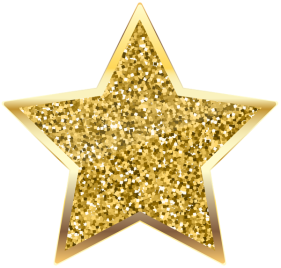 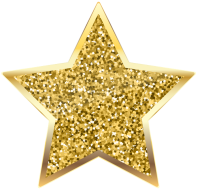 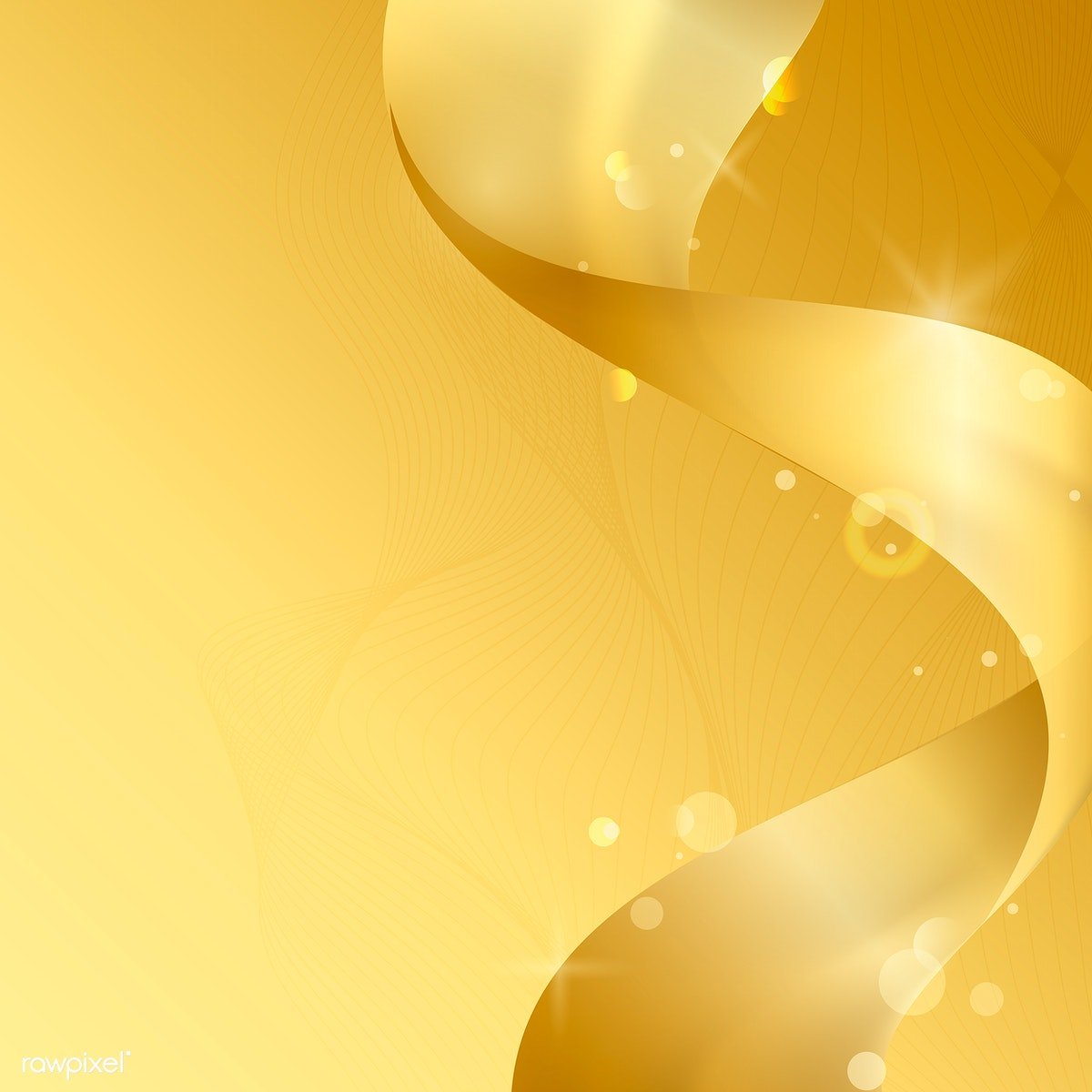 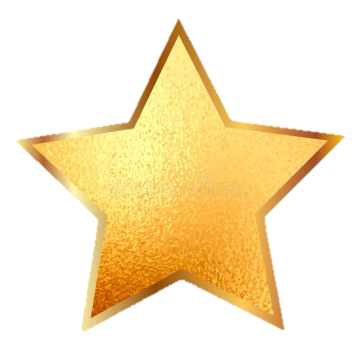 1999-2000 н. р.
Золота медаль
Бунечко Оксана Петрівна
Дебела Алла Михайлівна
Ковальчук Володимир Сергійович
Маркшович  Андрій Степанович
Михалишина Ірина Олексіївна
Усік Тетяна Олександрівна
Срібна медаль
Бублов Тарас Дмитрович
Мартинчук Тетяна Анатоліївна

2000-2001 н. р.
Золота медаль
Бубнова Вікторія Дмитрівна
Василець Андрій Антонович
Дутчак Олена Миколаївна
Івашин Наталія Миколаївна
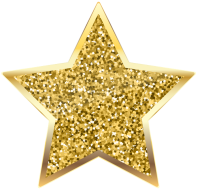 2001-2002 н.р.
Золота медаль
Козерчук Ірина Олексндрівна
Крамарчук Ірина Юріївна
Носулько Ірина Володимирівна
Пилипчук Ірина Вікторівна 
Срібна медаль
Болкуневич Тетяна Василівна
Мисонець Олександр Анатолійович
Поцікайло Леся Володимирівна
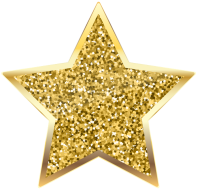 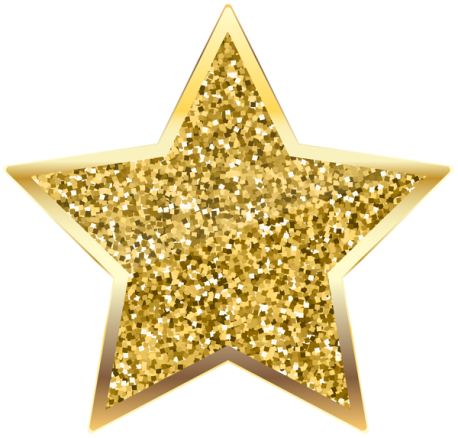 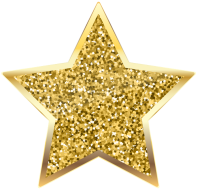 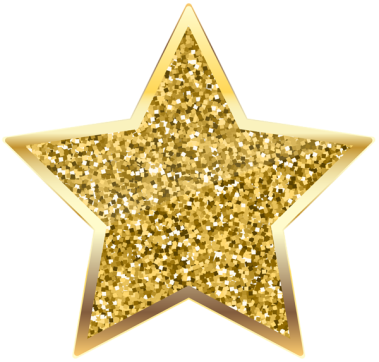 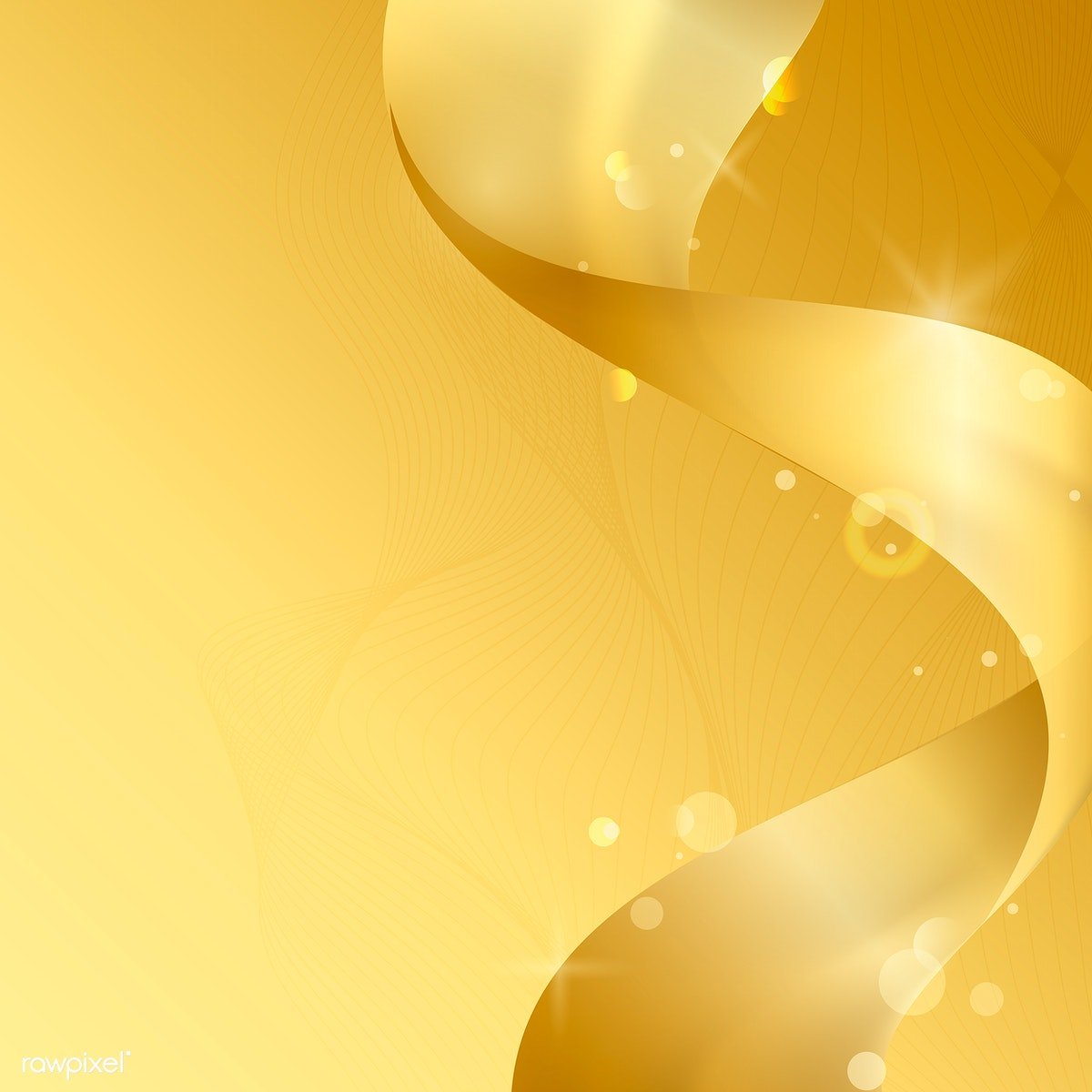 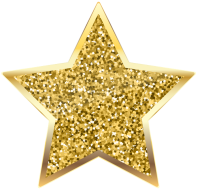 2002-2003 н.р.
Золота медаль
Борисова Олена Сергіївна
Возняк Віта Василівна
Козачок Оксана Василівна
Корнійчук Іван Іванович
Кушпетюк Тетяна Петрівна
Опалько Тетяна Миколаївна
Тишкова Ольга Олександрівна
Чиж Марія Михайлівна
Шевчук Яна Миколаївна
Шедловська Марія Валентинівна
Жук Оксана Василівна
Усік Марія Олександрівна
Срібна медаль
Маслянчук Мирослава Володимирівна
Мороченець Олена Геннадіївна
Назарець Інна Сергіївна
Терещук Наталія Едуардівна
Ярута Роман Ярославович
Кушнір Галина Леонідівна
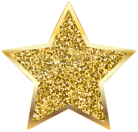 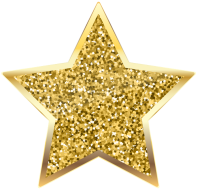 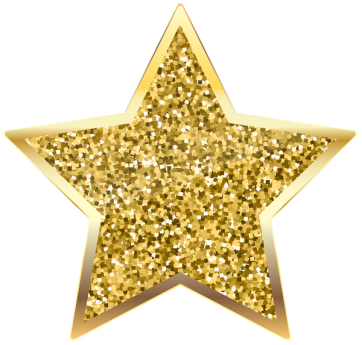 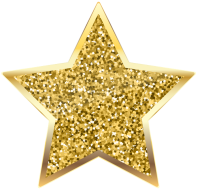 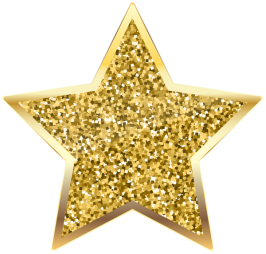 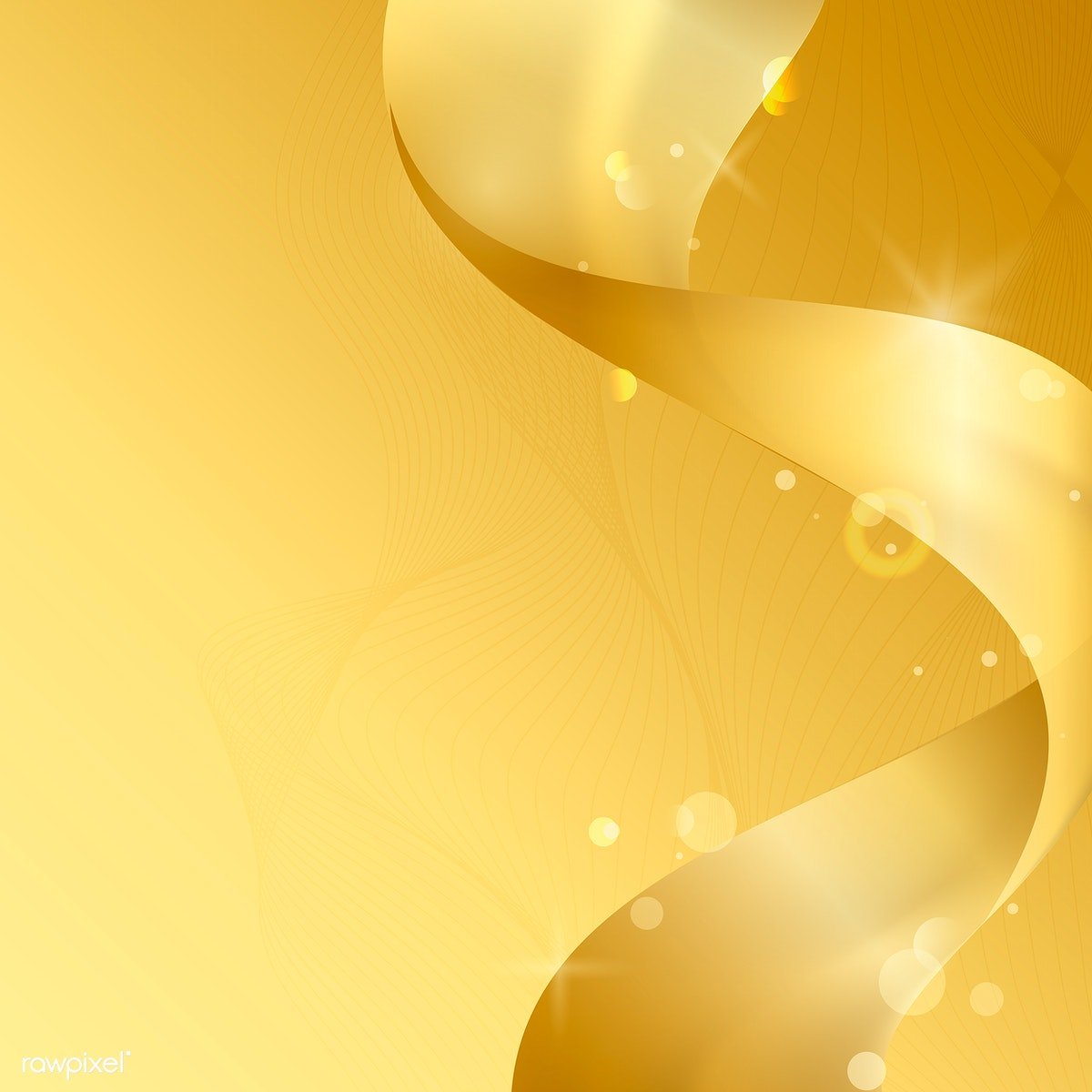 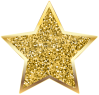 2003-2004 н.р.
Золота медаль
Болкуневич Лариса Василівна
Веренич Андрій Андрійович
Гомонець Борис Сергійович
Калісніченко Марина Сергіївна
Кононюк Тетяна Олегівна
Кашмак Віталія Вікторівна
Павленок Анастасія Сергіївна
Пивоварова Оксана Анатоліївна
Пригарська Ніна Дмитрівна
Тишковець Наталія Юріївна
Аврамишина Марія Анатоліївна
Бабич Василь Михайлович
Василець Ірина Антонівна
Погранична Олена Олександрівна
Руденко Віталій Вікторович
Жидецька Вікторія Валеріївна
Кутра Дмитро Сергійович
Лобасюк Ірина Леонідівна
Ніколайчук Людмила Василівна
Пономарьов Вадим Володимирович
Бігун Дмитро Анатолійович
Бугай Світлана Валентинівна
Галащук Наталія Михайлівна
Копищик Вікторія Василівна
Логвинчук Ольга Вікторівна
Федорчук Олена Миколаївна
Федорчук Руслана Віталіївна


Срібна медаль
Данилицька Наталія В’ячеславівна 
Філончук Віта Миколаївна
Коханевич Мирослава Володимирівна
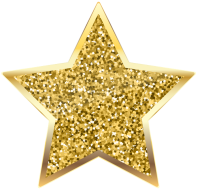 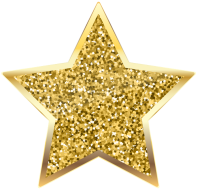 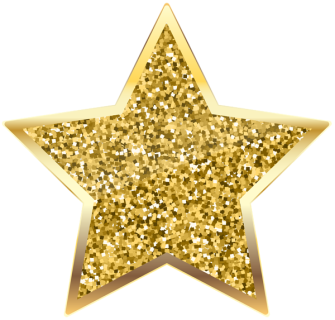 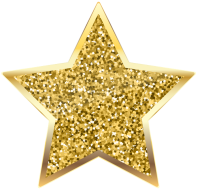 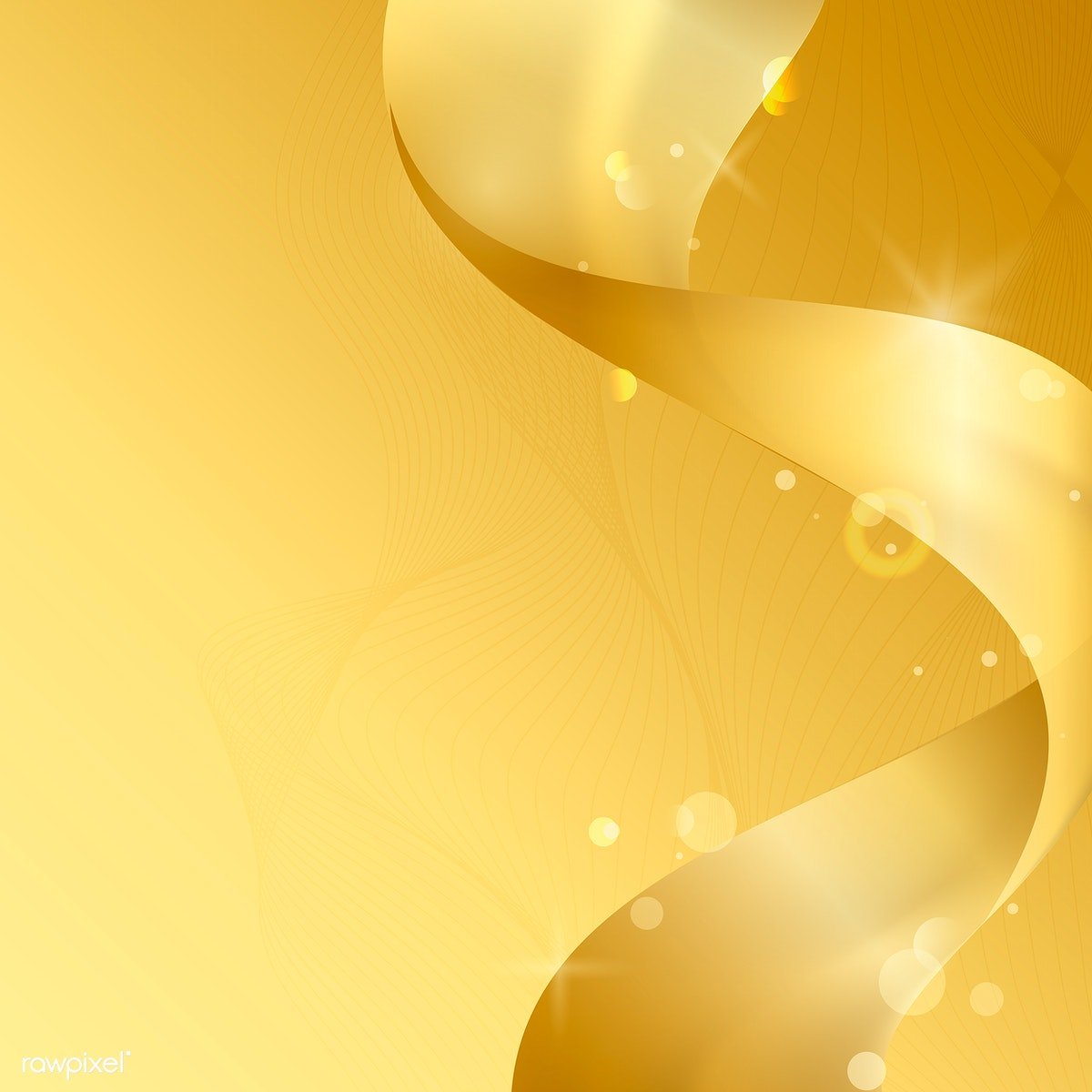 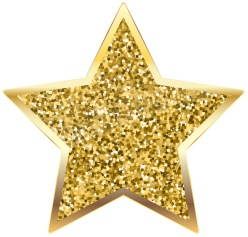 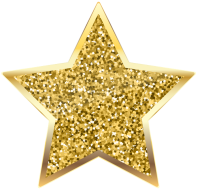 2004-2005 н.р.
Золота медаль
Богданець Ольга Федорівна
Деркач Ольга Павлівна
Добринська Ганна Вікторівна
Колос Тетяна Данилівна
Коростель Тетяна Валеріївна
Крамарчук Ольга Юріївна
Лук’янов Валерій Григорович
Маслянчук Тетяна Сергіївна
Мельник Ірина Іванівна
Нагорна Олександра Володимирівна
Нікітіна Ольга Вікторівна
Пугач Ольга Петрівна
Ярмошик Оксана Олександрівна
Срібна медаль
Козерчук Олександр Олександрович
Кушнір Катерина Леонідівна
2005-2006 н.р.
Золота медаль
Веремейко Валентина Данилівна
Ветрова Івашина Василівна
Гугдик Наталія Олександрівна
Мельник Андрій Іванович
Нікітіна Вікторія Вадимівна
Носулько Олена Володимирівна
Савіна Оксана Михайлівна
Клевака Віта Василівна
Новосецька Анна Леонідівна
Коростель Оксана Валеріївна
Срібна медаль
Шмалюх Ірина Олександрівна
Шмалюх Оксана Олександрівна
Возняк Микола Васильович
Круглик Катерина Олексіївна
Сидоришин Сергій Юрійович
Ярош Ольга Миколаївна
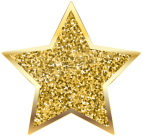 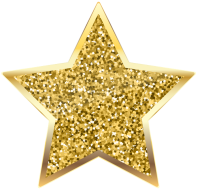 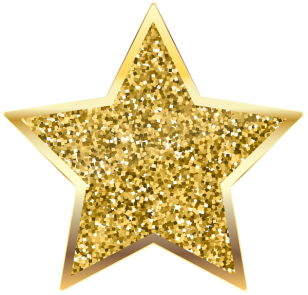 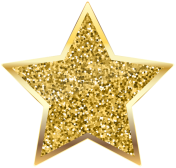 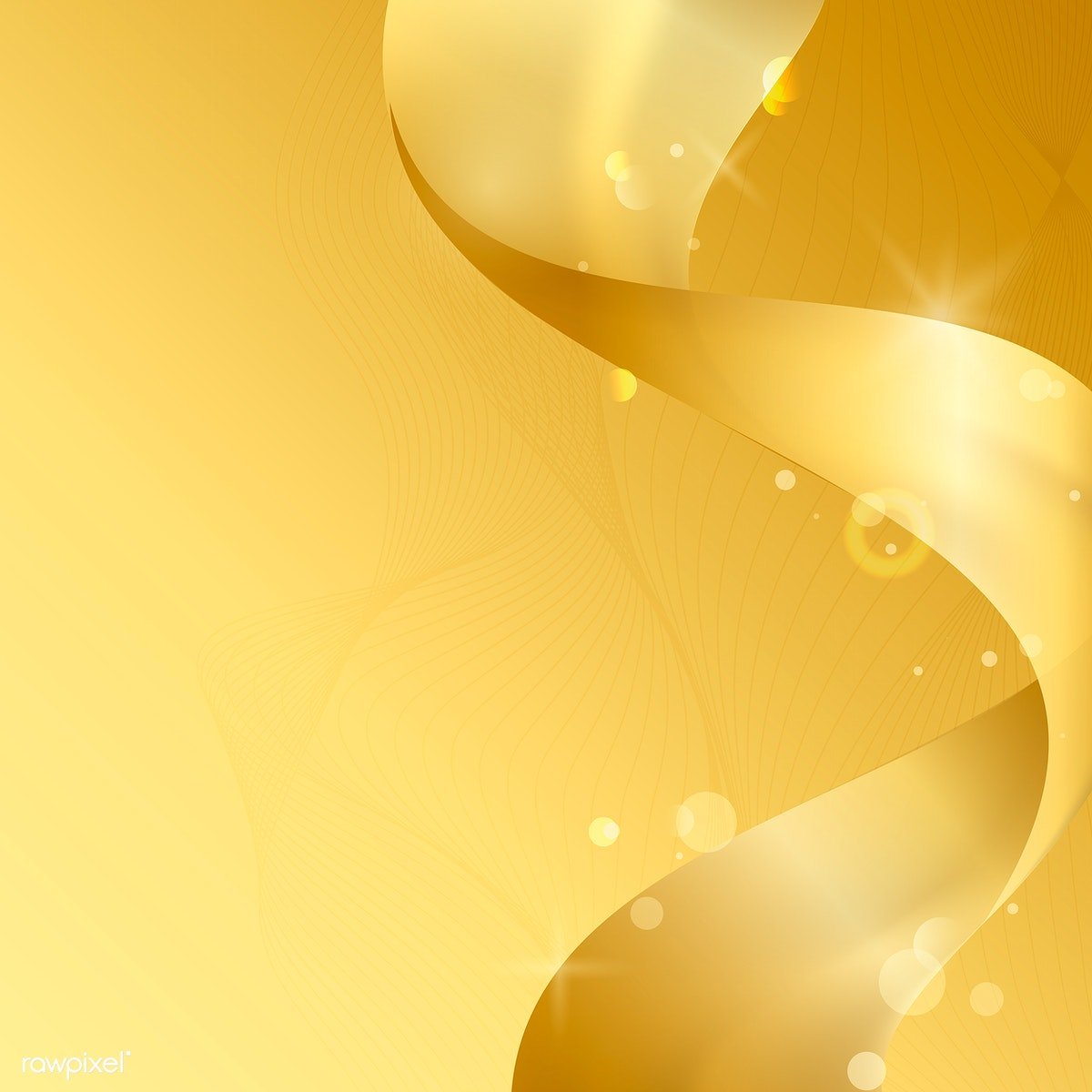 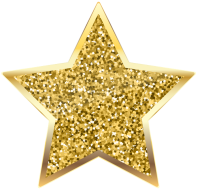 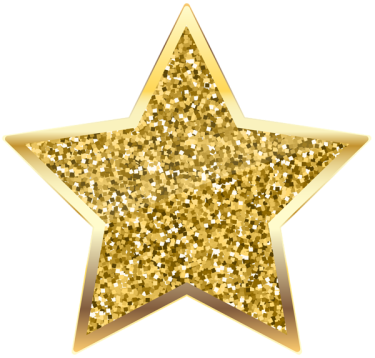 2007-2008 н.р.
Золота медаль
Жидова Катерина Олександрівна
Корень Володимир Анатолійович
Куришко Сергій Вікторович
Лясковець Юлія Віталіївна
Семенюк Ольга Юріївна
Філончук Роман Леонідович
Срібна медаль
Гамза Вадим Михайлович
2006-2007 н.р.
Золота медаль
Булачок Андрій Станіславович
Волощук Ніна Віталіївна
Гуз Олена Вікторівна
Деркач Інна Павлівна
Козачок Олена Володимирівна
Хиноцька Оксана Іванівна
Гаврилюк Ірина Іванівна
Новак Ірина Василівна
Супрунець Тетяна Анатоліївна
Срібна медаль
Гриневич Ольга Станіславівна
Чекан Катерина Ярославівна
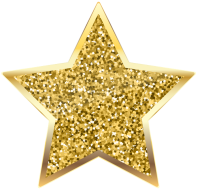 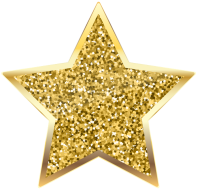 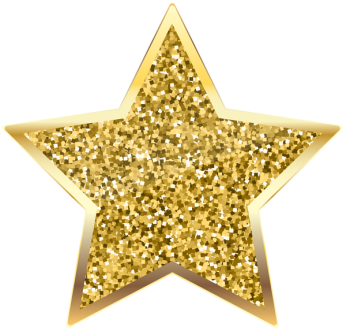 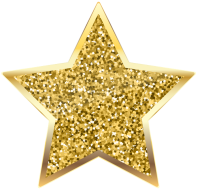 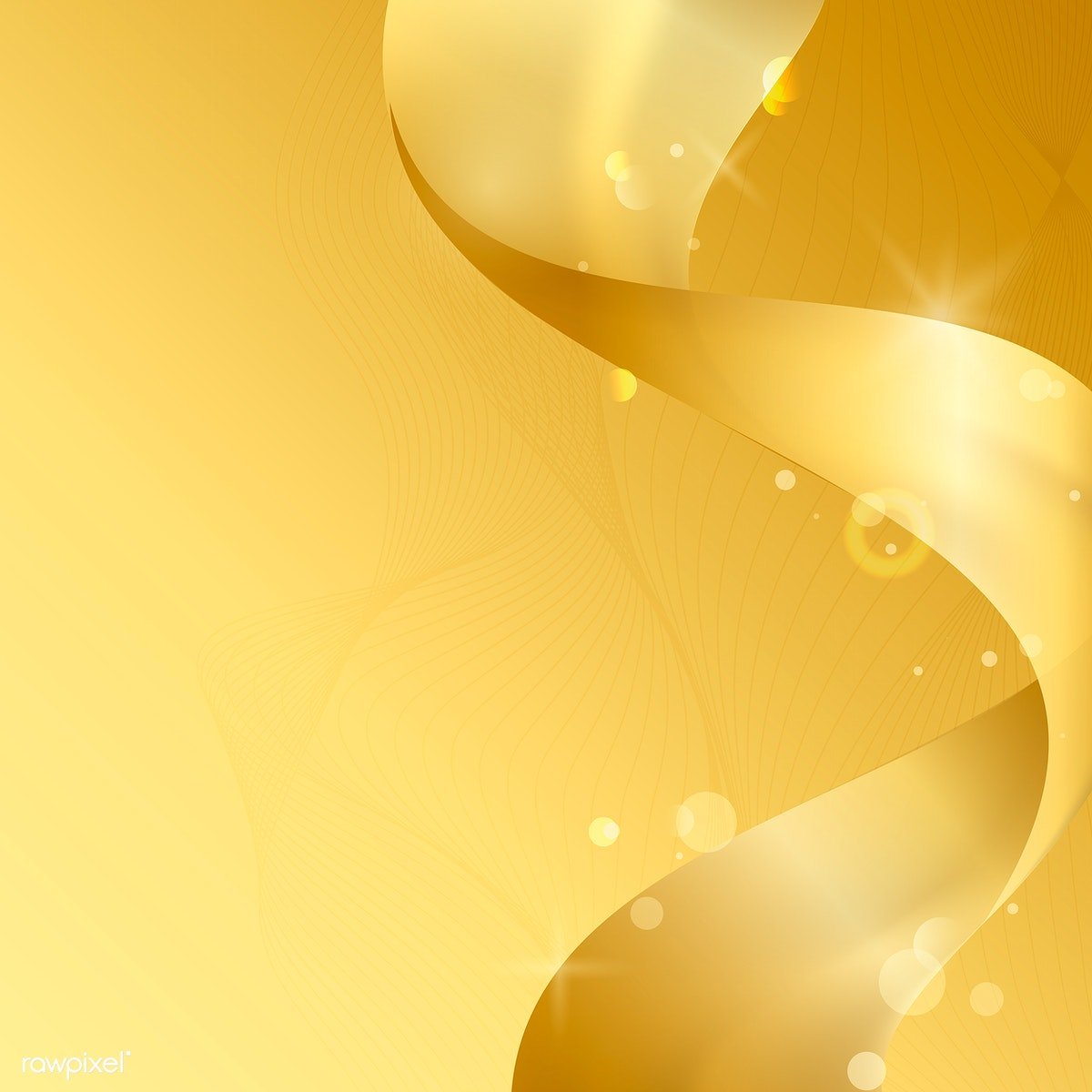 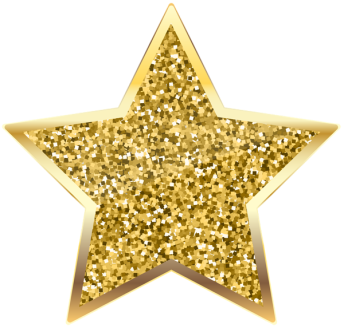 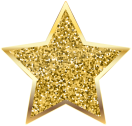 2008-2009 н.р.
Золота медаль
Хомич Ольга Валеріївна
Срібна медаль
Бриж Катерина Леонідівна
Гега Марія Олександрівна
Жученя Роман Володимирович
Костюк Марія Григорівна
Куць Назарій Васильович
Потапович Аліна Сергіївна
Соловей Олександра Миколаївна
Ходневич Галина Василівна
Чеберяк Євгеній Вадимович
Юсько Галина Петрівна
Янушко Яна Миколаївна
2009-2010 н.р.
Золота медаль
Аврамишина Яна Олегівна
Ветрова Марія Іванівна
Гриневич Наталія Олександрівна
Дударик Анастасія Олександрівна
Дячок Анна Геннадіївна
Каленичок Дарина Іванівна
Кобишев Андрій Миколайович
Коростель Надія Валеріївна
Мазур-Васильчик Катерина Вікторівна
Макаревич Ольга Вікторівна
Матвійчук Наталія Анатоліївна
Мороченець Наталія Геннадіївна
Мороченець Олексій Ігорович
Никонець Богдана Ігорівна
Панасюк Наталія Валеріївна
Слободзян Ельвіра Вікторівна
Тутука  Наталія Григорівна
Срібна медаль 
Никонець Микола Петрович
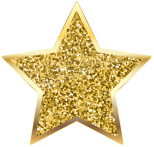 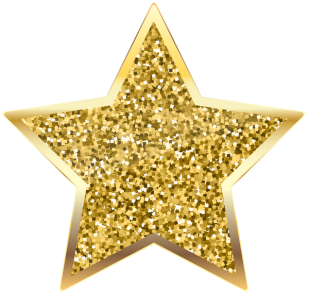 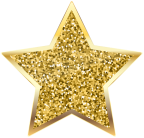 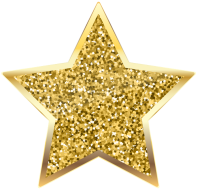 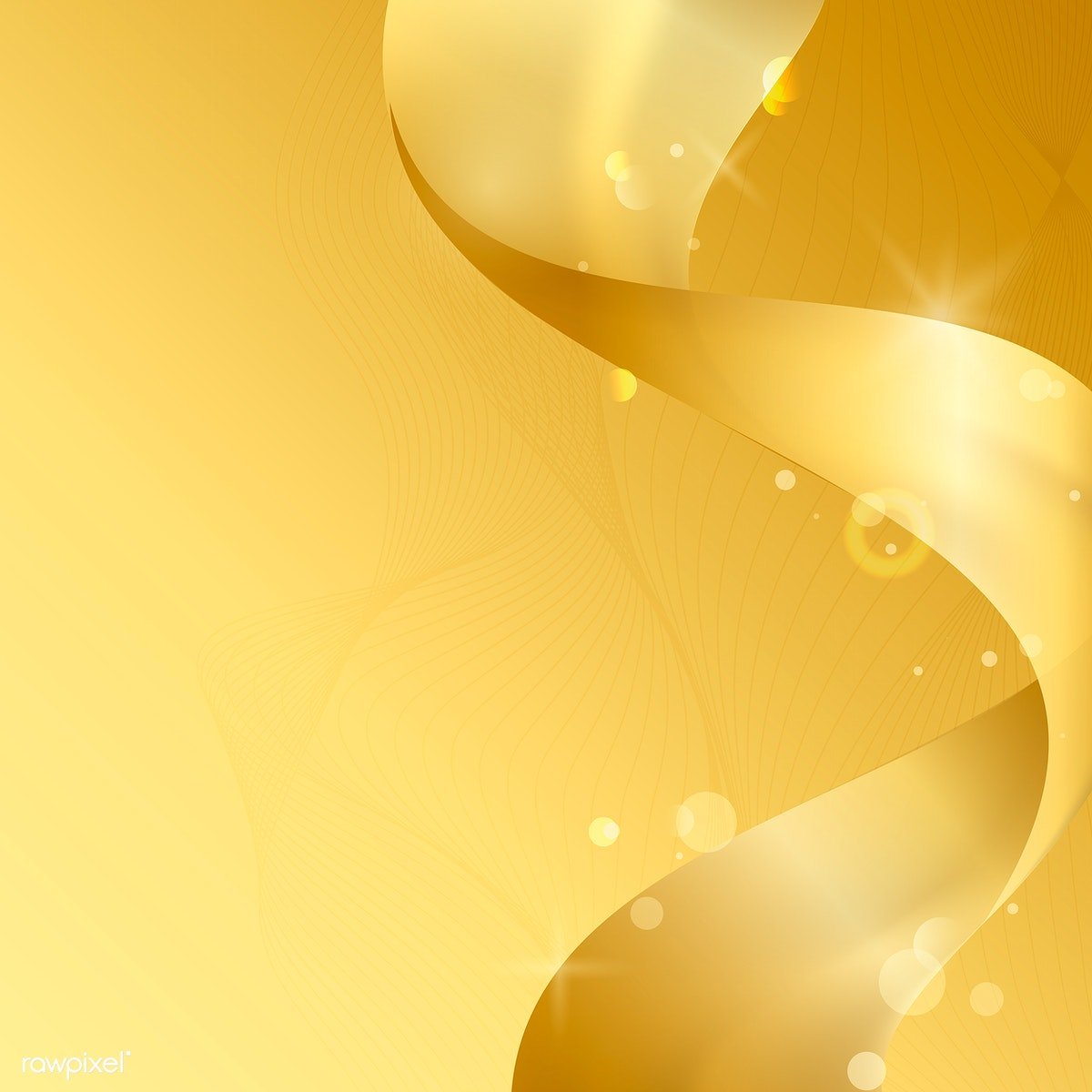 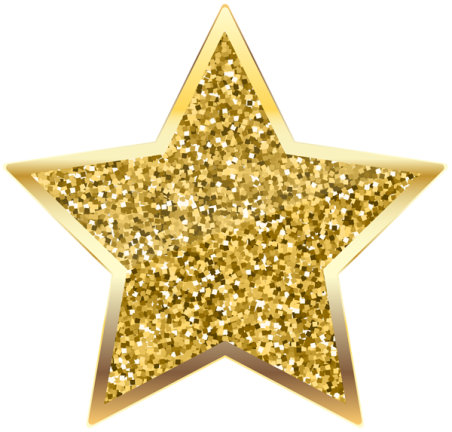 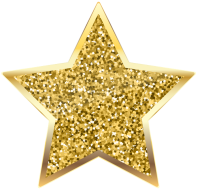 2010-2011 н.р.
Золота медаль
Мізюрко Олександр Юрійович
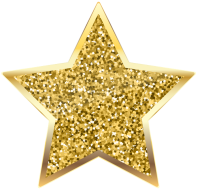 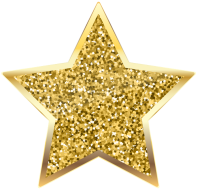 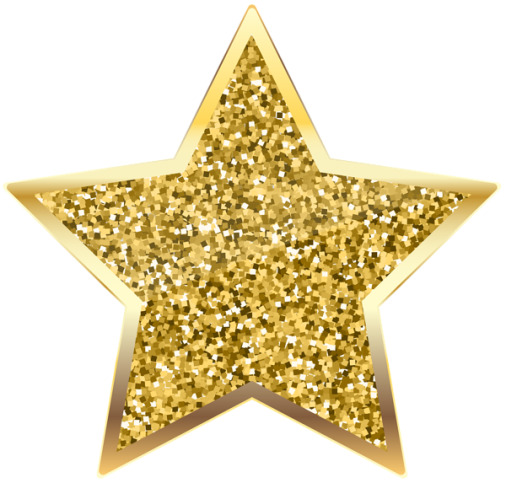 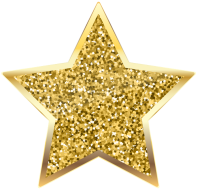 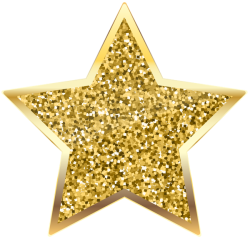 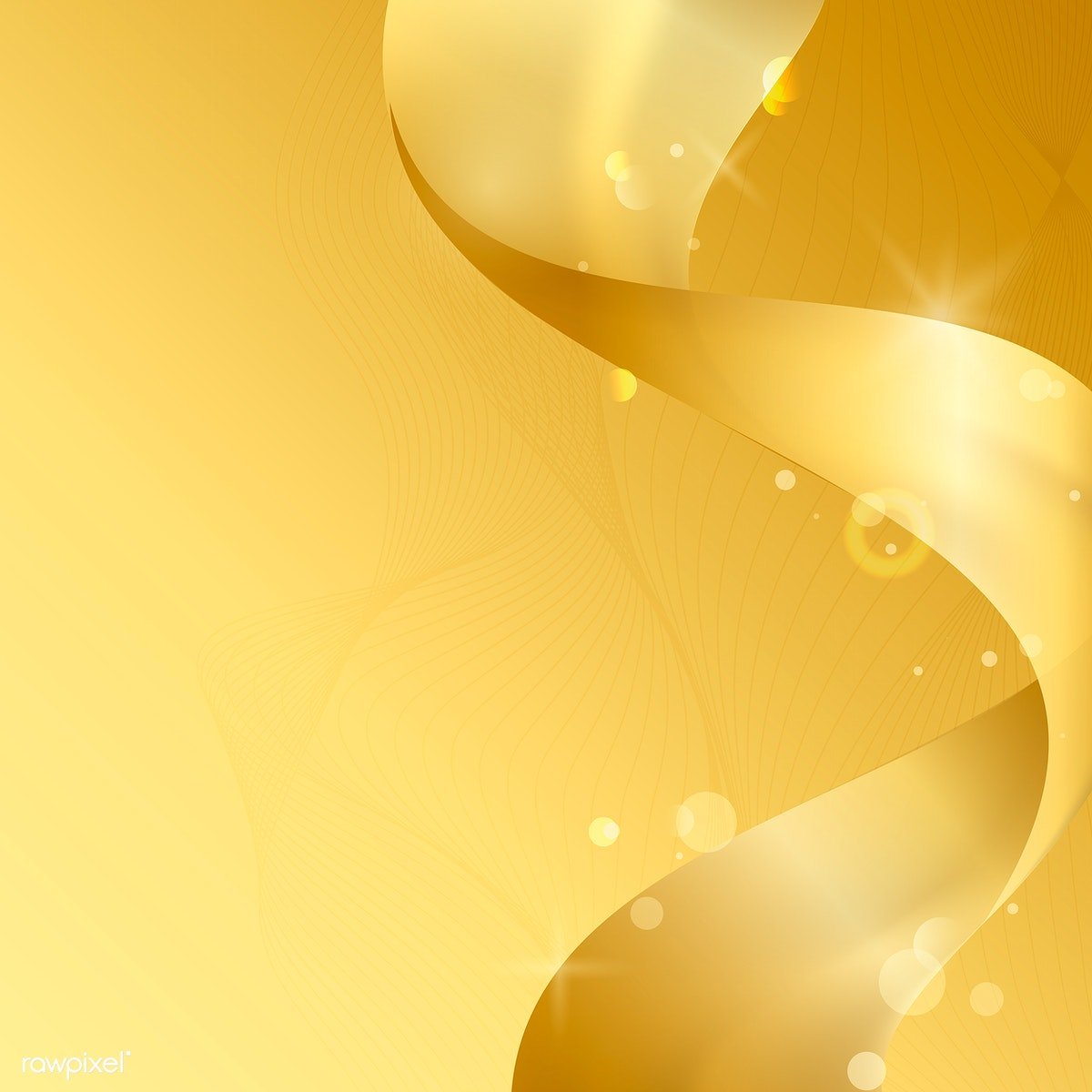 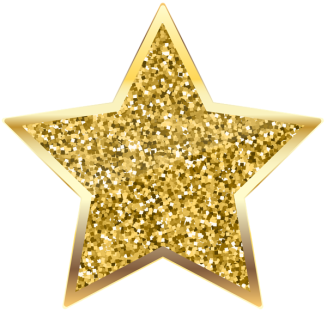 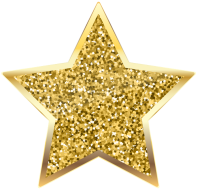 2012-2013 н.р.
Золота медаль
Адамчук Анатолій Васильович
Белеля Єлизавета Миколаївна
Валько Володимир Володимирович
Лук’янчук Катерина В’ячеславівна
Мірковець Анастасія Валеріївна
Патрикей Юлія Євгенівна
Пінчук Альона Федорівна
Савицька Анастасія Павлівна
Супрунець Ольга Анатоліївна
Телегуз Ніна Олександрівна
Торчило Яна Олегівна
Срібна медаль
Кравчук Дмитрій Сергійович
Лавренчук Ірина Юріївна
2011-2012 н.р.
Золота медаль
Дебала Ірина Семенівна
Василенко Владислав Леонідович
Волошина Ірина Анатоліївна
Колядич Тетяна Едуардівна
Куць Оксана Василівна
Мельник Дмитро Володимирович
Мисанець Тамара Володимирівна
Місько Андрій Олександрович
Мороченець Тетяна Ігорівна
Пацьола Лідія Вікторівна
Тищук Віталій Петрович
Срібна медаль 
Босюк Олександр Валерійович
Дулачик Надія Іванівна
Дячок Ірина Ігорівна
Нелапша Наталія Олександрівна
Селезень Оксана Миколаївна
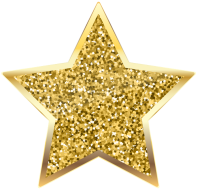 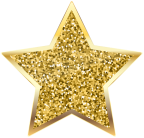 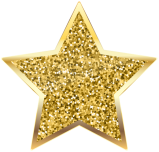 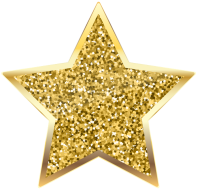 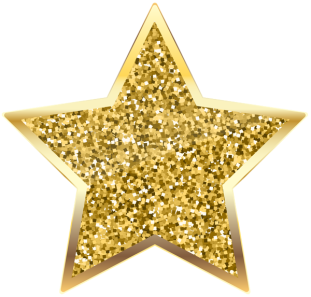 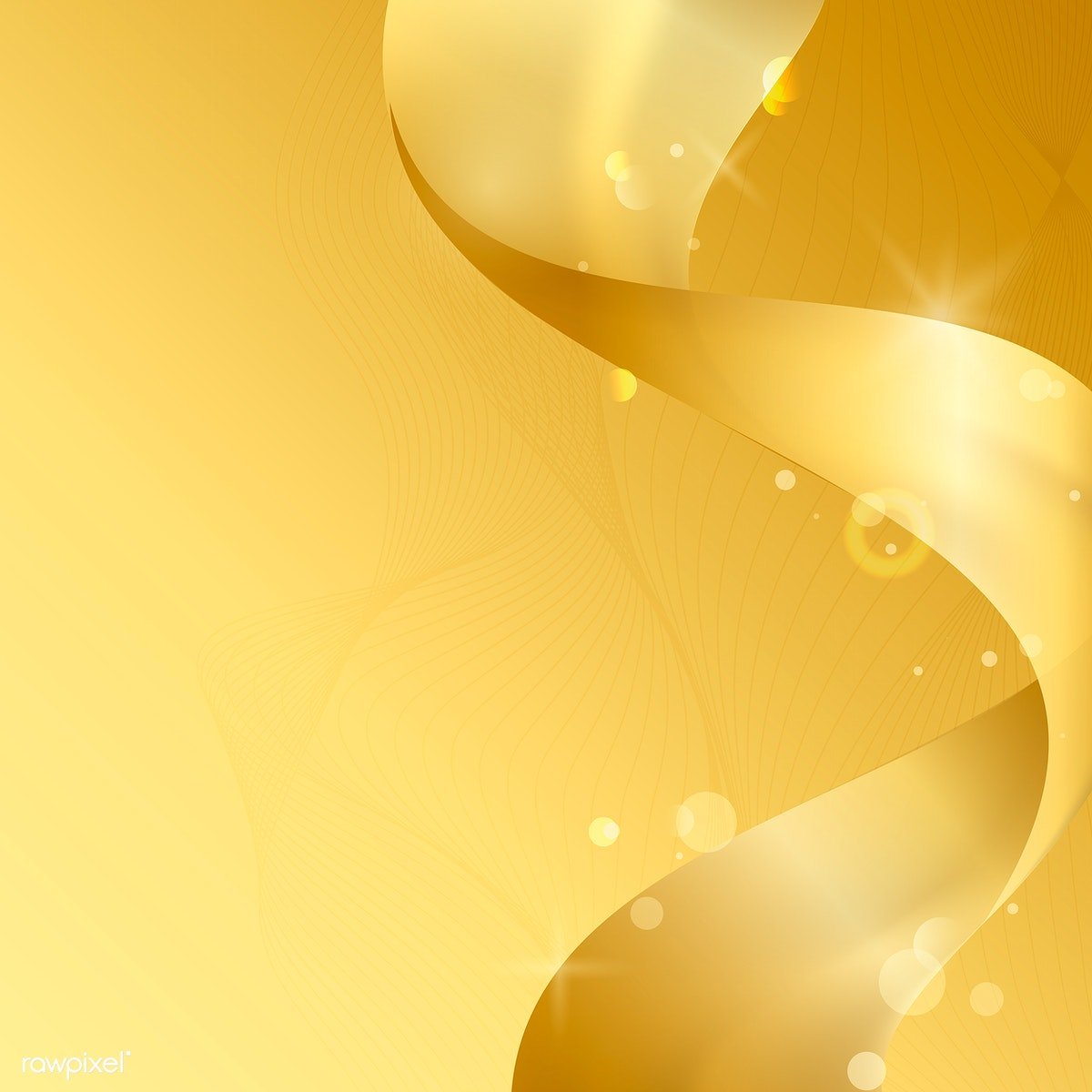 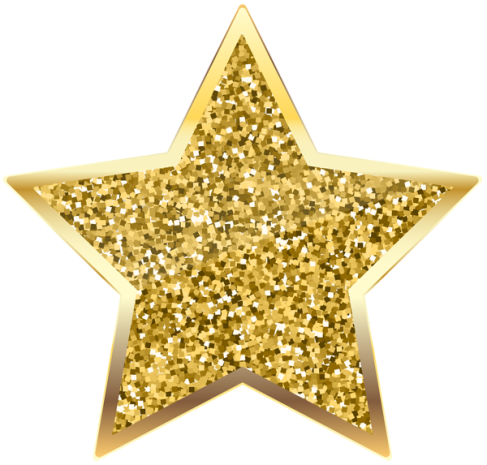 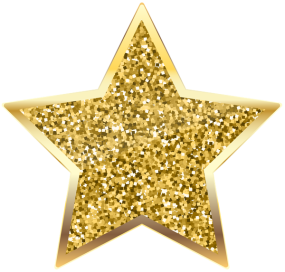 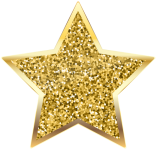 2014-2015 н.р.
Золота медаль
Аврамишина Дарина Олегівна
Харечко Юлія Миколаївна
Срібна медаль
Бобровська Анастасія Юріївна
Савіна Марія Юріївна
Хмель Антон Андрійович
2013-2014 н.р.
Золота медаль 
Басов Дмитрій Віталійович
Валько Катерина Ігорівна
Гребень Владислав Валерійович
Киришко Любов Сергіївна
Лесник Яна Юріївна
Мартинчук Катерина Вікторівна
Плазовський Тарас Ігорович
Свистак Альона Ігорівна
Ступницька Юлія Олександрівна
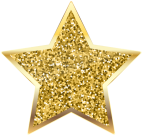 2015-2016 н.р.
Золота медаль
Сінькевич Іванна Олексіївна
Срібна медаль
Карагезова Таїсія Вячеславівна
Турчик Катерина Василівна
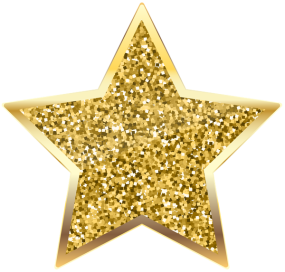 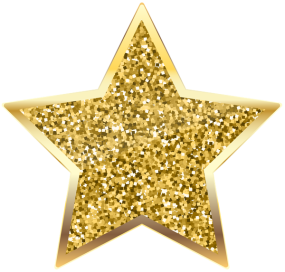 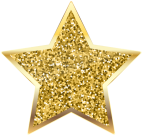 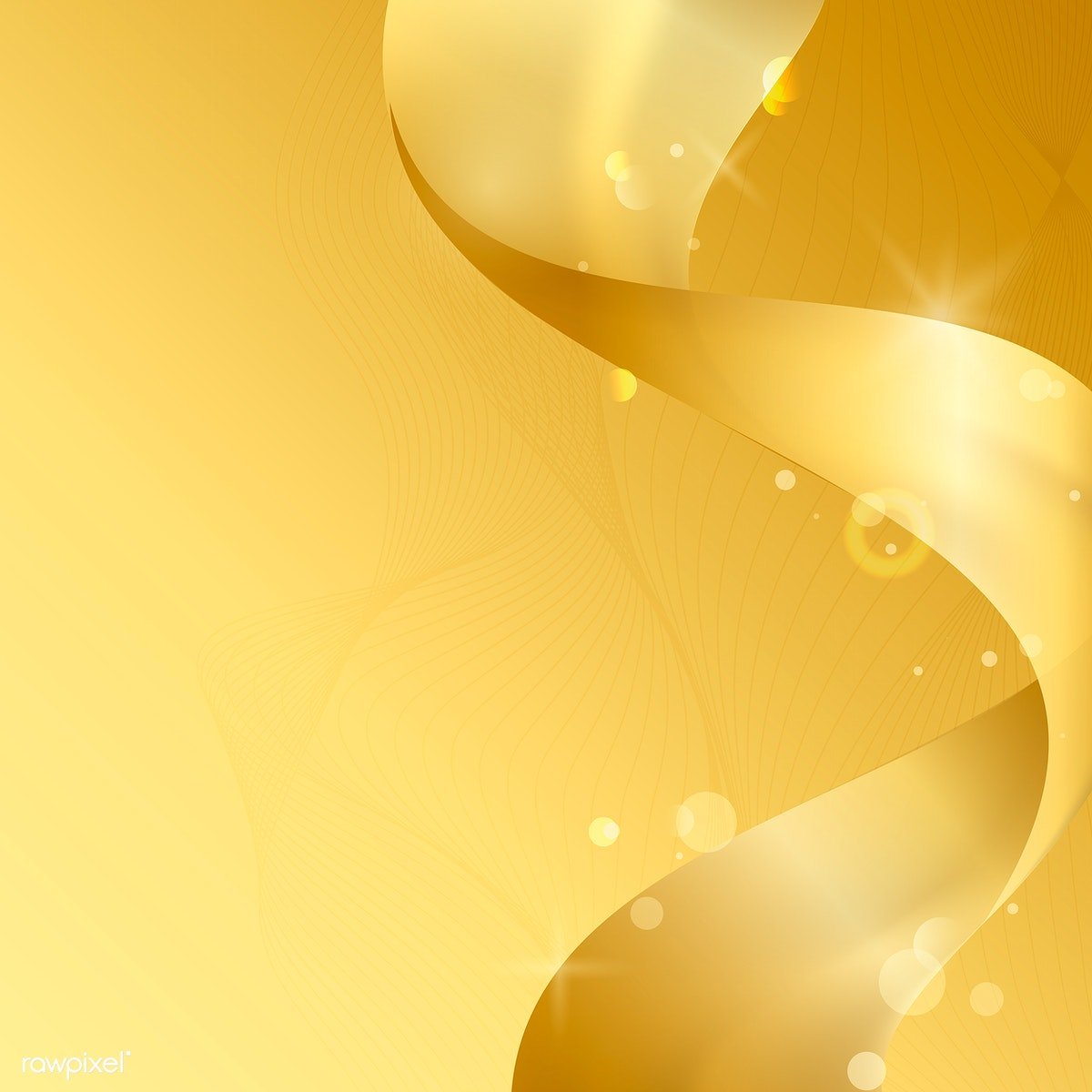 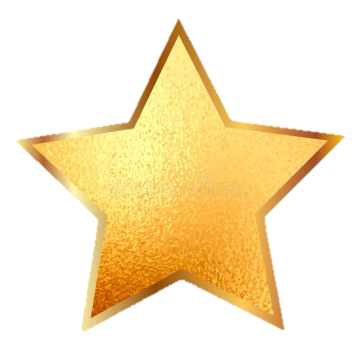 2017-2018 н.р.
Золота медаль
Дзерун Олександра Андріївна
Євгейчук Юлія Олександрівна
Канецька Анжела Віталіївна
Марковець Дарина Русланівна
Полтаріна Дарина Олександрівна
Срібна медаль
Добринський Богдан Вікторович
Сказько Богдан Ігорович
Шеремет Олександра Олександрівна
2016-2017 н.р.
Золота медаль
Бортнік Ілля Едуардович
Котик Владислав Вікторович
Омельченко Марія Михайлівна
Срібна медаль
Стороженко Олександр Юрійович
Лавор Олександр Олексійович
2018-2019 н.р.
Золота медаль
Яцків Катерина Дмитрівна
Срібна медаль
Аврамишина Ольга Володимирівна
Богомолова Анастасія Євгенівна
Золотих Вікторія Сергіївна
Резнікова Юлія Володимирівна
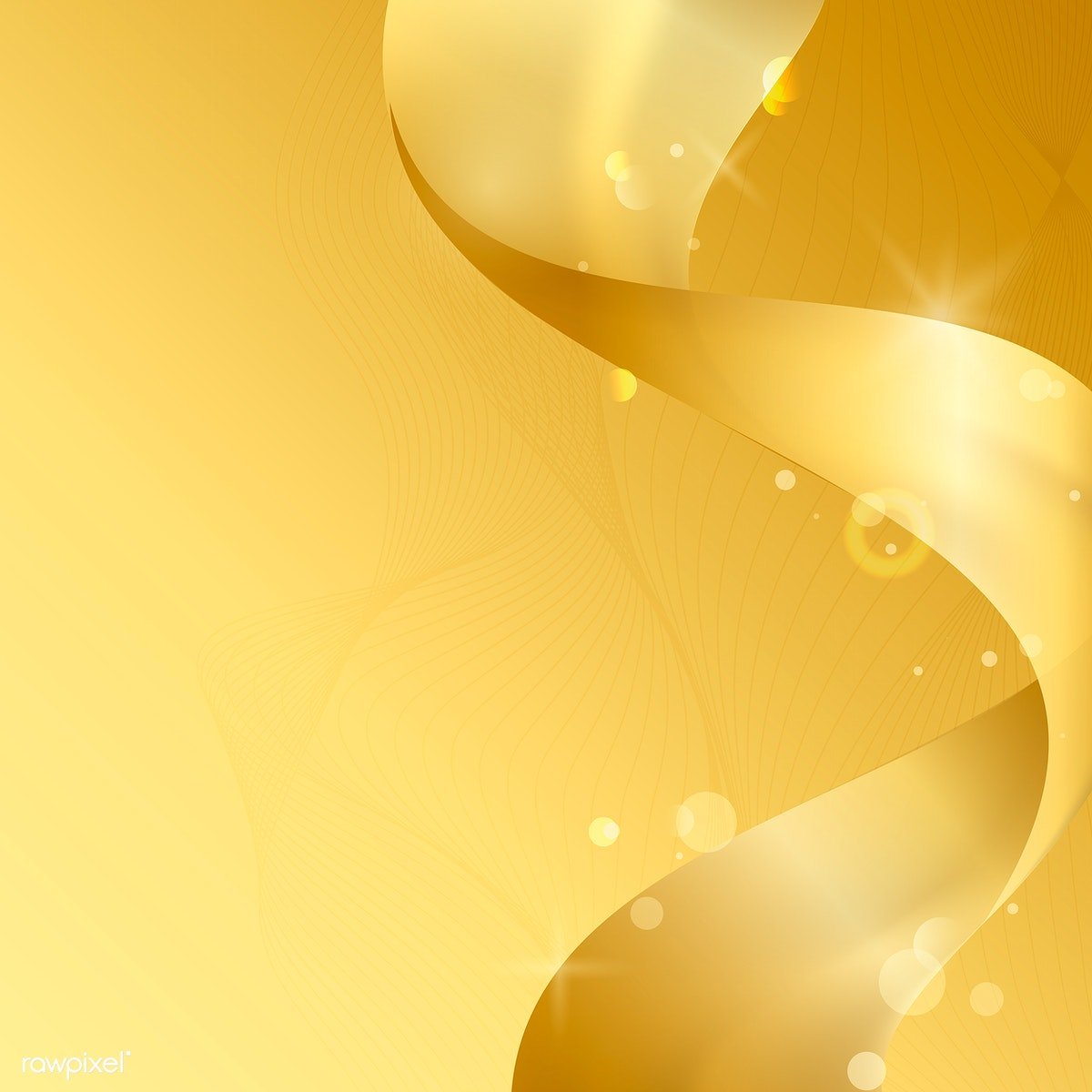 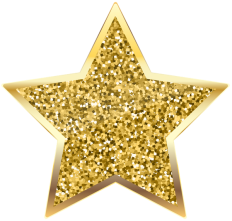 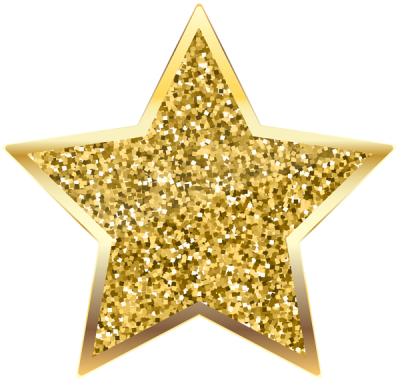 2020-2021 н.р.
Золота медаль
Бикова Вікторія Вікторівна
Велькова Анна Петрівна
Возна Дарина Віталіївна
Мисанець Богдана Володимирівна
Никонець Катерина Петрівна
Сказько Софія Ігорівна
Собора Катерина Павлівна
Ус Вікторія Олександрівна
Войтюк Вікторія Ігорівна
Жабчик Діана Віталіївна
Корчик Вікторія Богданівна
Срібна медаль
Алексейчик Іванна Юріївна
Лавренчук Анна Сергіївна
2019-2020 н.р.
Золота медаль
Білотіл Петро Петрович
Вер’яненков Денис Дмитрович
Клещевнікова Анна Анатоліївна
Слободзян Максим Вікторович
Ковальов Віталій Святославович
Срібна медаль
Дударик Богдан Олександрович
Любиш Катерина Ігорівна
Федорович Дарина Петрівна
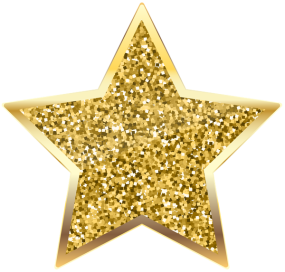 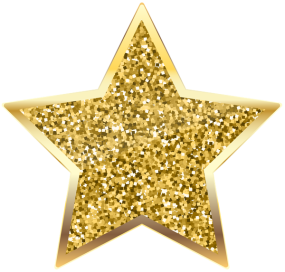 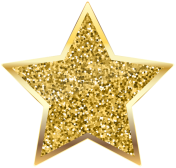 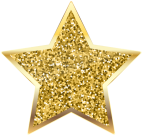 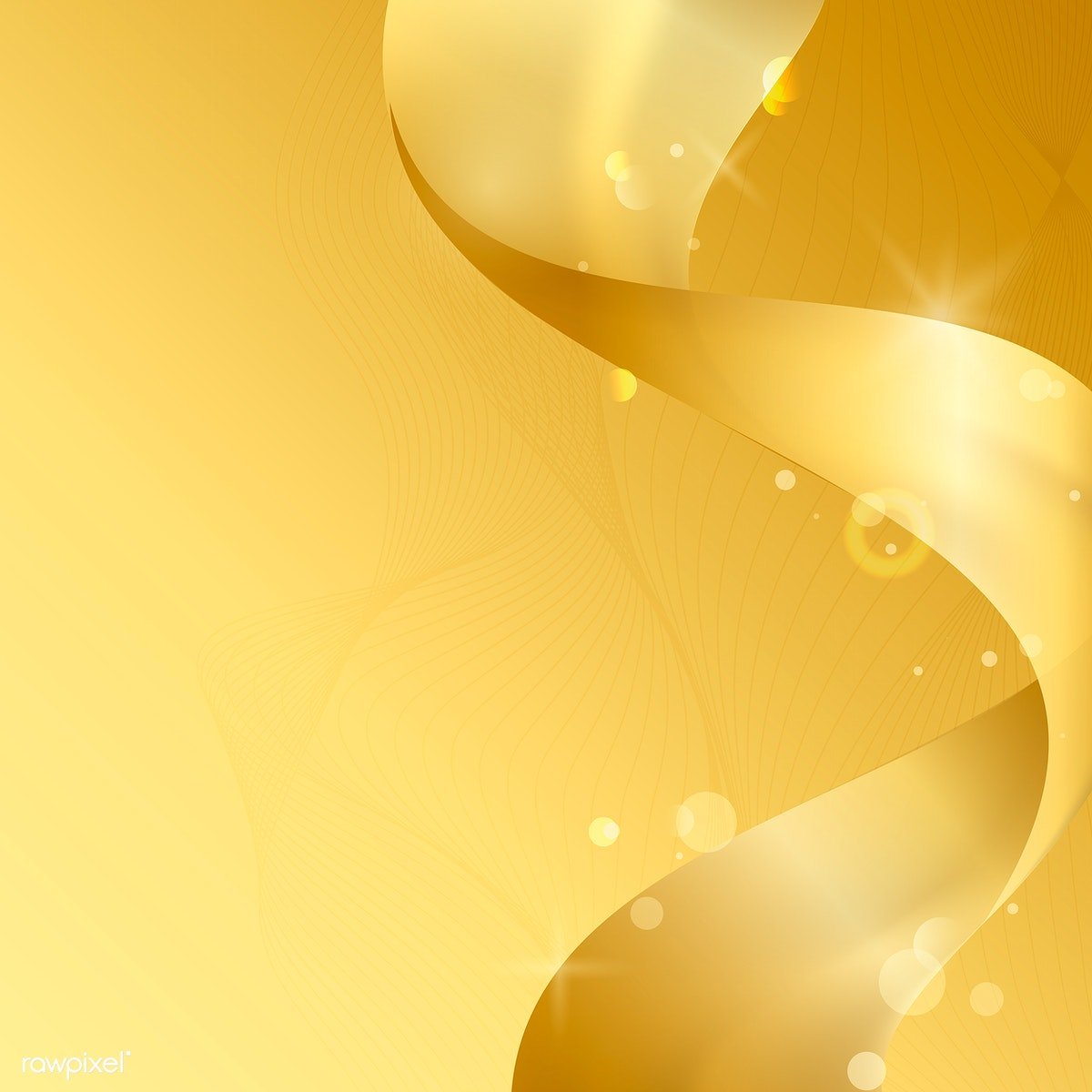 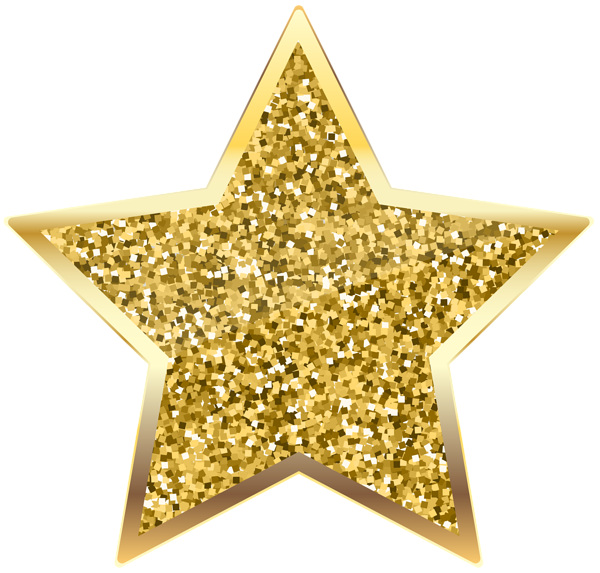 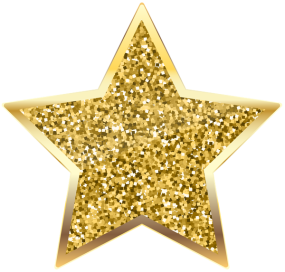 2021-2022 н.р.
Золота медаль
Кулько Владислава Едуардівна
Худоба Арсен Григорович
Шерстюк Максим Олександрович
Дойчук Андрій Романович
Лебідь Валерія Русланівна
Никитюк Анастасія Андріївна
Тарасюк Карина Олександрівна
Серко Максим Володимирович
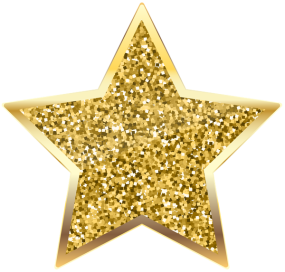 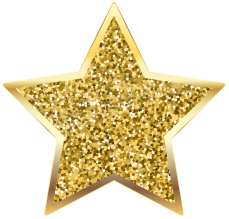 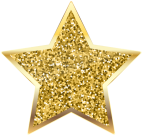 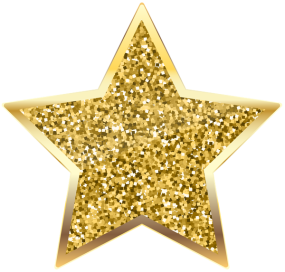 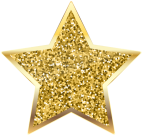